Introduction to Event Handling
《interface》
Subject

registerObserver()
removeObserver()
notifyObserver()
《interface》
Observer

update()
ConcreteSubject

registerObserver(){…}
removeObserver(){…}
notifyObserver(){…}

getState()
setState()
ConcreteObserver

update(){…}
// other methods
Java Event Handling Example
Basic concepts
Event
When users interact with a GUI component, the interaction is called event
Events drive the program to perform a task
Event source
the GUI component on which the event occurs
Event handler (listener)
The code that performs a task in response to an event 
Event set up
The process of creating event handler class/object and registering the handler with event source
Event handling
The overall process of setting up event handling and responding to events
Event handling process
Event set up
Programmer write code to implement the event handler and register the event handler with a GUI component

Event handling
Java VM and GUI component works together responding to events
Set up Event Handling
Create an event handler (listener) class
The event handler class implements an appropriate event-listener interface.
2.  Create an object of the above event handler class
3. Registering the event handler object with the event source (GUI component) 
i.e., when event occurs, a registered object of the event handler class will be notified.
Class ButtonHandler implements 
	ActionListener{
      ….
       Public void actionPerformed(…){
       }
      ….
}
Event handler
class
handler = new 
ButtonHandler();
Event handler
object
plainJButton.addActionListener (handler);
Add handler object to the event listener list of GUI object
Event handler
Interface
(ActionListener)
GUI  object
(plainJButton=new JButton();)
Event Type
(ActionEvent)
listenerList
Event Handling (delegation event model)
When an event occurs, Java VM sent event object to GUI component
The event object contains 
- event source, event type, and event id, etc
3. When GUI component receives event object
Identify the registered handler based on event type
Identify the specific method for the registered handler based on event id
Call the specific method to handle the event
Event Types & Listener Interfaces
Many different types of events
They are specified in java.awt.event
Event types specific to Swing are specified in javax.swing.event
For each event type, there is one or more corresponding event-listener interface 
For each listener interface, there is one or more event handling methods.
Action Event and Action Listener
You implement an action listener to define what should be done when an user performs certain operation. 
An action event occurs, whenever an action is performed by the user. 
		- clicks a button, 
		- chooses a menu item, 
		- presses Enter in a text field. 
When an action event occurs, JMV sends an ActionEvent class object to event source.
ActionEvent Class
String getActionCommand()
	Returns the string associated with this action. Most objects that can fire action events support a method called setActionCommand that lets you set this string. 

	int getModifiers()
	Returns an integer representing the modifier keys the user was pressing when the action event occurred. 

	You can use the ActionEvent-defined constants SHIFT_MASK, CTRL_MASK, META_MASK, and ALT_MASK to determine which keys were pressed. 

	For example, if the user Shift-selects a menu item, then the following expression is nonzero: 
	actionEvent.getModifiers() & ActionEvent.SHIFT_MASK 
	
	Object getSource()(in java.util.EventObject) Returns the object that fires the event.
ActionListener Interface
public void actionPerformed(ActionEvent e) { ...
		//code that reacts to the action... 
}
Write an Action Listener:
Declare an event handler class 
class either implements an ActionListener interface or 
extends a class that implements an ActionListener interface. 
	public class MyClass implements ActionListener { 
		… …
		public void actionPerformed(ActionEvent e) { ...
		//code that reacts to the action... 
		} 
	}

Register an instance of the event handler class on one or more components. 
	someComponent.addActionListener(instanceOfMyClass);
Event handling with Nested Classes
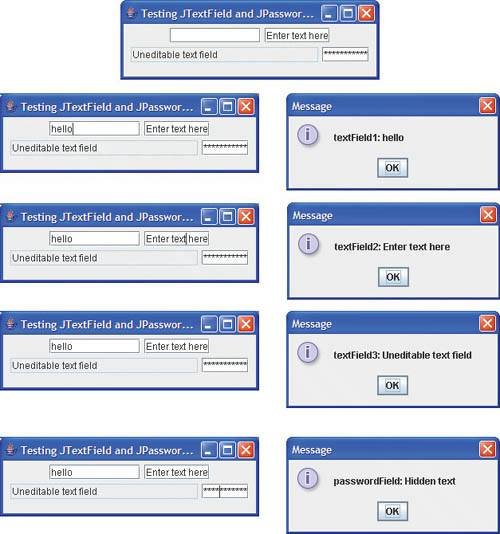 // Fig. 11.9: TextFieldFrame.java
// Demonstrating the JTextField class.
import java.awt.FlowLayout;
import java.awt.event.ActionListener;
import java.awt.event.ActionEvent;
import javax.swing.JFrame;
import javax.swing.JTextField;
import javax.swing.JPasswordField;
import javax.swing.JOptionPane;

public class TextFieldFrame extends JFrame 
{
   private JTextField textField1; // text field with set size
   private JTextField textField2; // text field constructed with text
   private JTextField textField3; // text field with text and size
   private JPasswordField passwordField; // password field with text
// TextFieldFrame constructor adds JTextFields to JFrame
   public TextFieldFrame()
   {
      super( "Testing JTextField and JPasswordField" );
      setLayout( new FlowLayout() ); // set frame layout

      // construct textfield with 10 columns
      textField1 = new JTextField( 10 ); 
      add( textField1 ); // add textField1 to JFrame

      // construct textfield with default text
      textField2 = new JTextField( "Enter text here" );
      add( textField2 ); // add textField2 to JFrame

      // construct textfield with default text and 21 columns
      textField3 = new JTextField( "Uneditable text field", 21 );
      textField3.setEditable( false ); // disable editing
      add( textField3 ); // add textField3 to JFrame

     // construct passwordfield with default text
      passwordField = new JPasswordField( "Hidden text" );
      add(passwordField ); // add passwordField to JFrame
// create and register event handlers
      TextFieldHandler handler = new TextFieldHandler();

        // create and register event handlers

      textField1.addActionListener( handler );
      textField2.addActionListener( handler );
      textField3.addActionListener( handler );
      passwordField.addActionListener( handler );
   } // end TextFieldFrame constructor
// private inner class for event handling
   private class TextFieldHandler implements ActionListener 
   {
      // process textfield events
    public void actionPerformed( ActionEvent event )
      {
         String string = ""; // declare string to display

         // user pressed Enter in JTextField textField1
         if ( event.getSource() == textField1 )
            string = String.format( "textField1: %s",
               event.getActionCommand() );

         // user pressed Enter in JTextField textField2
         else if ( event.getSource() == textField2 )
            string = String.format( "textField2: %s",
               event.getActionCommand() );

         // user pressed Enter in JTextField textField3
         else if ( event.getSource() == textField3 )
            string = String.format( "textField3: %s", 
               event.getActionCommand() );

         // user pressed Enter in JTextField passwordField
         else if ( event.getSource() == passwordField )
            string = String.format( "passwordField: %s", 
               new String( passwordField.getPassword() ) );

         // display JTextField content
         JOptionPane.showMessageDialog( null, string ); 
      } // end method actionPerformed
   } // end private inner class TextFieldHandler
} // end class TextFieldFrame
// Fig. 11.10: TextFieldTest.java
// Testing TextFieldFrame.
import javax.swing.JFrame;

public class TextFieldTest
{
   public static void main( String args[] )
   { 
      TextFieldFrame textFieldFrame = new TextFieldFrame(); 
      textFieldFrame.setDefaultCloseOperation( JFrame.EXIT_ON_CLOSE );
      textFieldFrame.setSize( 325, 100 ); // set frame size
      textFieldFrame.setVisible( true ); // display frame
   } // end main
} // end class TextFieldTest
Event handling with Anonymous Inner Class
public class ButtonFrame extends JFrame 
{
   private JButton plainJButton; // button with just text

// ButtonFrame adds JButtons to JFrame
   public ButtonFrame()
   {
      super( "Testing Buttons" );
      setLayout( new FlowLayout() ); // set frame layout

      plainJButton = new JButton( "Plain Button" ); // button with text
      add( plainJButton ); // add plainJButton to JFrame

      // create new ButtonHandler for button event handling 
      ButtonHandler handler = new ButtonHandler();
	plainJButton.addActionListener( handler );
   } // end ButtonFrame constructor

   // inner class for button event handling
   private class ButtonHandler implements ActionListener 
   {
      // handle button event
      public void actionPerformed( ActionEvent event )
      {
         JOptionPane.showMessageDialog( ButtonFrame.this, String.format(
            "You pressed: %s", event.getActionCommand() ) );
      } // end method actionPerformed
   } // end private inner class ButtonHandler
} // end class ButtonFrame
public class ButtonFrame extends JFrame 
{
   private JButton plainJButton; // button with just text

   // ButtonFrame adds JButtons to JFrame
   public ButtonFrame()
   {
      super( "Testing Buttons" );
      setLayout( new FlowLayout() ); // set frame layout

      plainJButton = new JButton( "Plain Button" ); // button with text
      add( plainJButton ); // add plainJButton to JFrame

      //Use anonymous inner class 
	plainJButton.addActionListener( 
	new  ActionListener ()  // anonymous inner class
   	     {
      		// handle button event
      		public void actionPerformed( ActionEvent event )
      		{
         	      JOptionPane.showMessageDialog( ButtonFrame.this, String.format("You pressed: %s", 			event.getActionCommand() ) );
      		} // end method actionPerformed
	    } // end of anonymous inner class
          ); // end of add
	} // end ButtonFrame constructor
} // end class ButtonFrame